kovalenskötés
Részösszefoglalás
apoláris
poláris
molekularács
Nemfémes elemek
Dipólus molekula
Szimmetrikus molekula
atomrács
elemmolekula
vegyületmolekula
Sorold fel a nemfémes elemeket!
I.					IV.	V.	VI.	VII.	VIII.
H1								He2
					 C4	N5	O6	F7 	Ne8
						P5	S6	Cl7	Ar8							Br7	Kr8							I7	Xe8
									Rn8
Milyen elektronszerkezetre törekszik mindegyik elem atomja?
Sorold fel a kétatomos elem molekulákat! Nevük, szerkezeti és összegképletük. 
Hidrogén H2	H-H
Oxigén	 O2

Nitrogén	N 2	
Fluor		 F2 

Klór		 Cl2
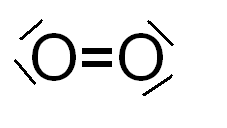 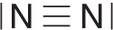 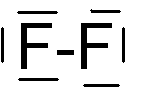 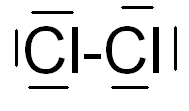 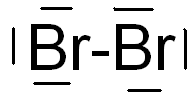 Bróm		 Br2	

Jód		 I2 


Hány atomos molekulát hoz létre a kén?
S8	






		
Milyen részecskékből állnak a nemesgázok?
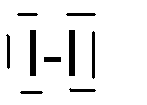 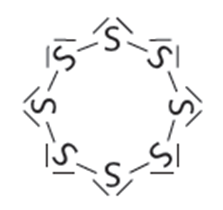 Milyen kémiai kötés van az elemmolekulákban?
Apoláris kovalens kötés
Mi a kovalens kötés?
Kovalens kötés: közös elektronpárral kialakított kémia kötés.
Mi jellemző az apoláris kovalens kötésre? 
Az elem molekulákban az elektroneloszlása egyenletes.
Milyen halmazállapotúak többnyire?
Szilárd állapotban milyen kristályrácsban kristályosodnak?
Molekularácsot hoznak létre.
Miért?
A molekulák szimmetrikusak, nagyon gyenge a molekulákat összetartó másodlagos kötőerő.
Mi a molekula?
Molekula: Kémiai részecske, kovalens kötéssel összekapcsolódott atomokból áll.
Mivel jelöljük a molekulákat?
Képlettel. Képlet: a molekulákat jelöljük vele.
Milyen fajta képleteket ismersz? Melyikre mi jellemző?
Szerkezeti képlet: a vegyérték elektronok és a kov. köt. is látszik: H-H
Összegképlet: A molekulát alkotó elem(ek) vegyjeléből és az atomok számát jelölő indexszámból áll: H2
Mi szén két változatának a neve?
Gyémánt és a grafit
Hány atomos molekulákból állnak?
Nincs molekula, atomrácsot hoznak létre. 
Atomrácsos kristályok: végtelen sok atom, szabályos rendben, kovalens kötéssel összekapcsolódva.
Mi a különbség a gyémánt és a grafit között?
Gyémánt: Szabályos tetraéderes atomrács 
Grafit: réteges atomrács
Mivel jelöljük az atomrácsos elemeket?
Vegyjellel
Miből állnak a vegyületmolekulák?
Különböző nemfém atomok kapcsolódnak össze.
Milyen kémiai kötéssel kapcsolódnak az atomok? 
Poláris kovalens kötéssel.
Mit jelent a poláris kifejezés?
Az egyik atom jobban vonzza a közös elektronpárt mint a másik atom, poláris=töltéseltolódás.
Írd le a víz, a metán, az ammónia, hidrogén-klorid és szén-dioxid összeg és szerkezeti képletét.
Víz: H2O	

Metán:CH 4


Ammónia:NH3 	
		

Hidrogén-klorid: HCl
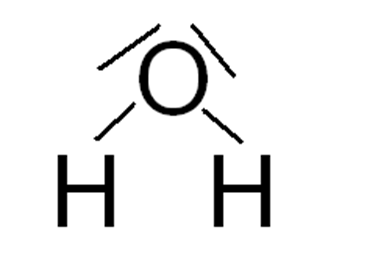 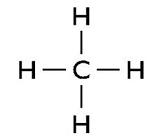 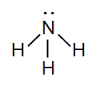 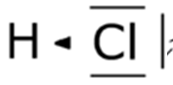 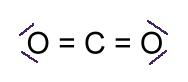 Szén-dioxid: CO2	
	
Milyen típusúak a molekulák alakjuk szerint?
Szimmetrikusak vagy dipólusosak.
Melyik dipólus és tanult vegyület molekulák közül és melyik szimmetrikus?
Dipólus: víz, hidrogén-klorid, ammónia 
Szimmetrikus: szén-dioxid és a metán.
Milyen kristályrácsban kristályosodnak?
Valamennyi molekularácsos. 
Milyen erő tartja össze a molekulákat?
A szimmetrikus molekulákat gyenge másodlagos kötőerő.
A dipólus molekulákat erősebb 2. rendű kötőerő, pl. víz ezért folyékony.
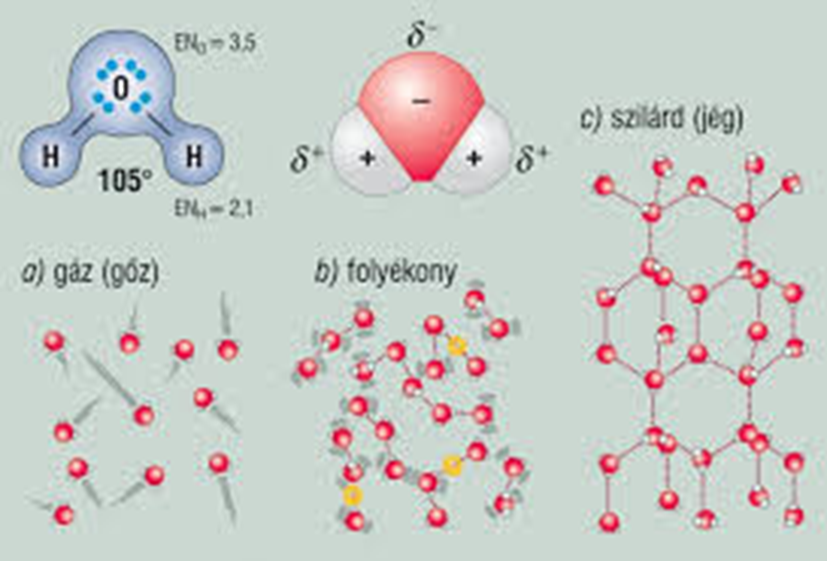 Miből áll a kvarc, a homok, a szilícium-dioxid?  
SiO2 atomrácsos vegyület. Nincs molekula.







A következő ábrába helyezzétek el a tanult anyagokat!
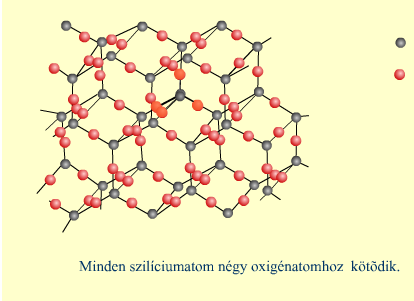 Egyforma nemfém atomokból:
Elemmolekulák ->molekularács 

Apoláris kovalens kötés, másodlagos kötőerő  

Szimmetrikus molekulák

Vagy
Atomok közötti Poláris kovalens kötés->atomrács
Különböző nemfém atomokból: 
Vegyületmolekulák -> molekularács  

Poláris kovalens kötés, másodlagos kötőerő  

Szimmetrikus molekulák	dipólus molekulák

Vagy
Atomok közötti Poláris kovalens kötés->atomrács